ПРОЦЕДУРА ВИВЕДЕННЯ СУБ’ЄКТА ГОСПОДАРЮВАННЯ З РИЗИКОВИХ ПЛАТНИКІВ ПОДАТКІВ
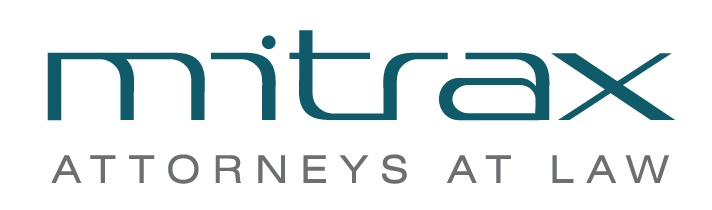 Адвокатське  об’єднання  
«MITRAX»
Адвокат Бодюк Віталій
ЩО РОБИТИ У ВИПАДКУ ВКЛЮЧЕННЯ ПЛАТНИКА ПОДАТКІВ ДО ПЕРЕЛІКУ РИЗИКОВИХ?
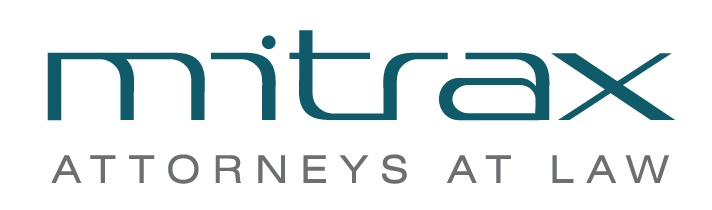 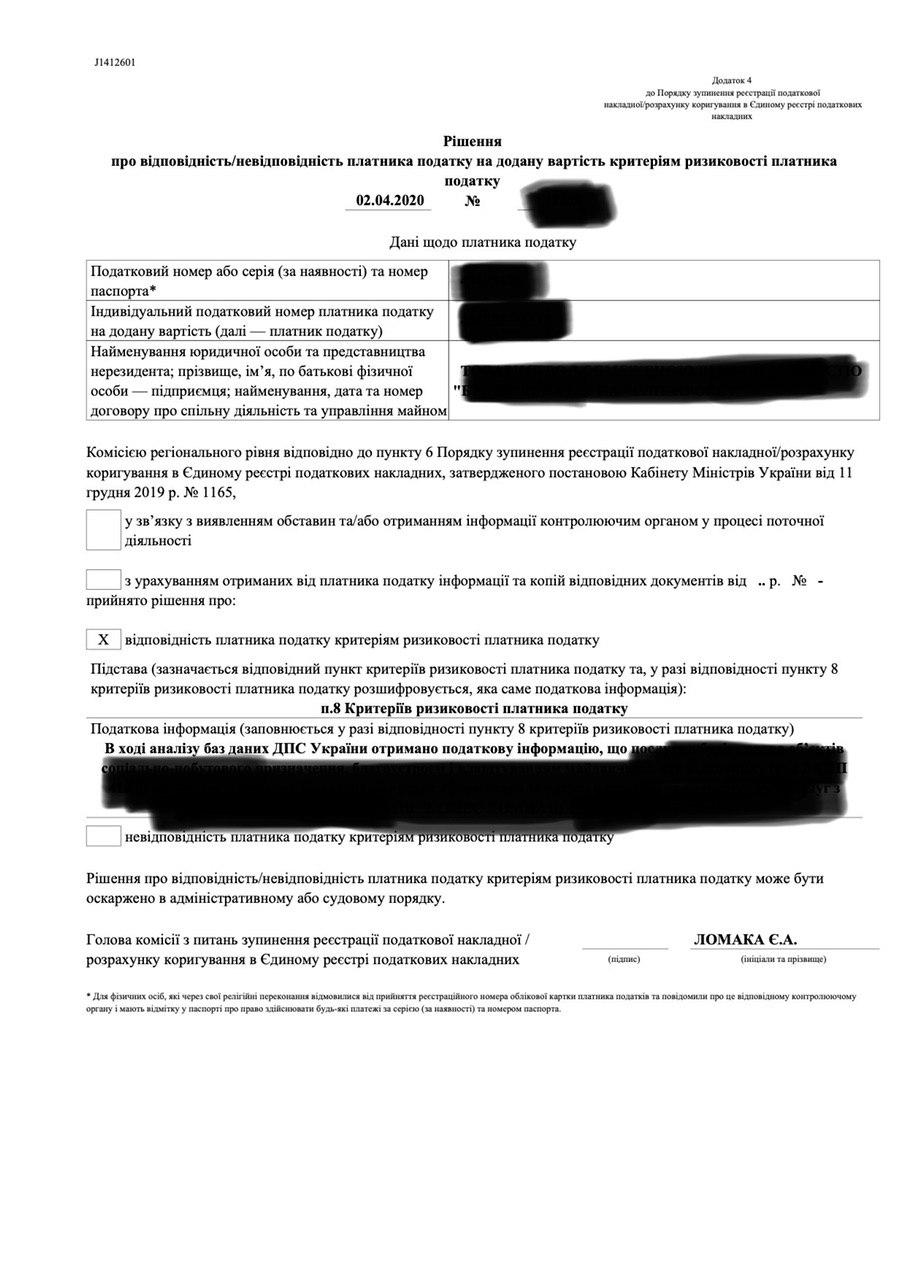 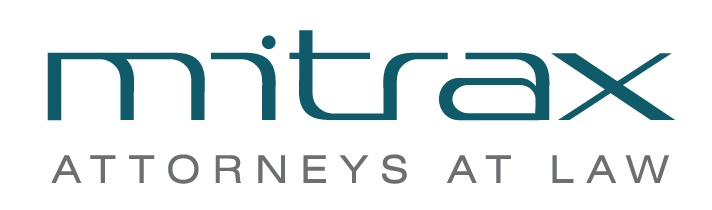 ЯК ОСКАРЖИТИ РІШЕННЯ ПРО ВІДПОВІДНІСТЬ ПЛАТНИКА ПОДАТКІВ КРИТЕРІЯМ РИЗИКОВОСТІ?
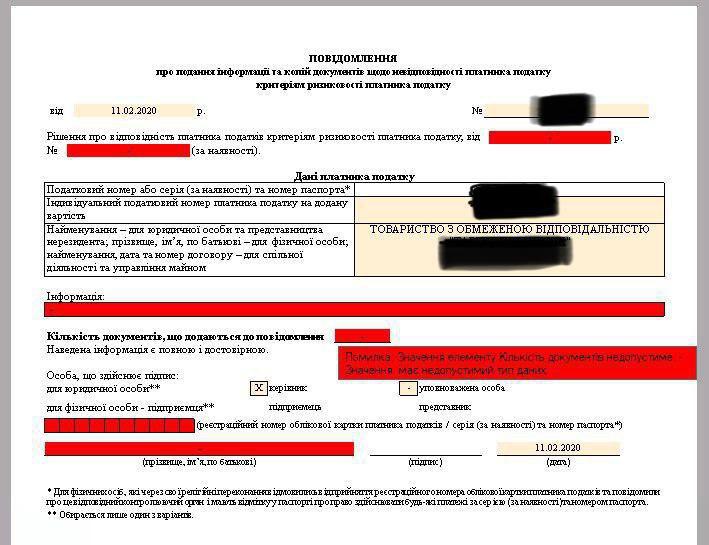 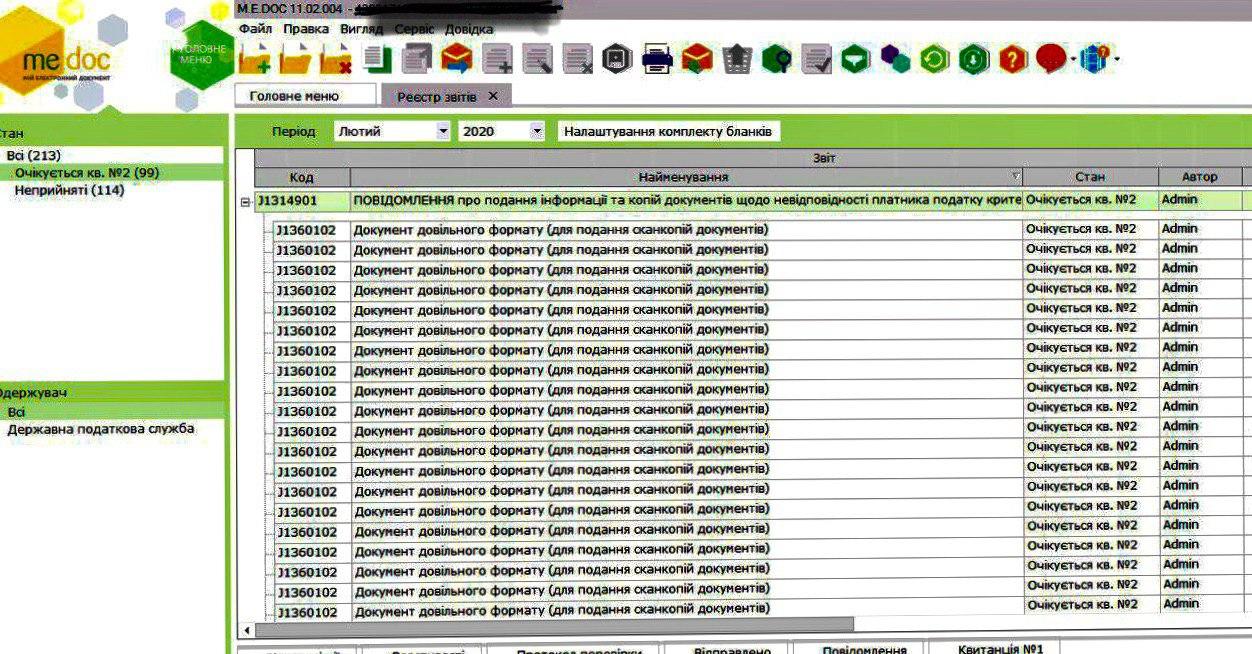 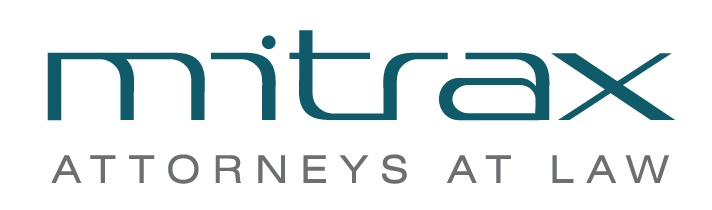 ЯК ОСКАРЖИТИ РІШЕННЯ ПРО ВІДПОВІДНІСТЬ ПЛАТНИКА ПОДАТКІВ КРИТЕРІЯМ РИЗИКОВОСТІ?
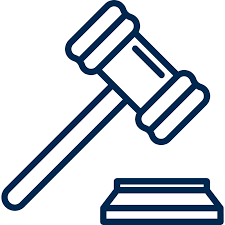 Рішення окружних судів про задоволення позовів: ОАС м. Києва від 13.04.2020 у справі №640/182/20, ОАС м. Києва від 15.06.2020 у справі №640/9710/20, Кіровоградського ОАС від 05.06.2020 у справі №340/1097/20.
 Мотиви: в одній із справ суд зазначив: що посилання контролюючого органу на правову позицію ВС висловлену у постанові від 03.03.2020 по справі №240/3665/19 та від 20.11.2019 по справі №480/4006/18 суд, дослідивши, відхиляє з огляду на те, що останні викладені стосовно норм Порядку №117, який діяв до 31.01.2020 (включно). Наразі правовідносини сторін врегульовані проаналізованим вище Порядком № 1165, який істотно відрізняється від Порядку №117 в частині встановлення відповідності/невідповідності платника критеріям ризиковості. Зокрема, істотні відмінності полягають саме у тому, що за Порядком №1165 контролюючий орган приймає рішення про відповідність/невідповідність платника критеріям ризиковості, яке може бути оскаржено в адміністративному або судовому порядку, про що безпосередньо зазначається у самому рішенні. Відтак, вказані висновки ВС в даному випадку застосуватись не може, бо змінилося правове регулювання спірних правовідносин.
Рішення окружних судів про відмову у задоволенні позовів: Рівненського ОАС від 17.03.2020 у справі №460/888/20, Кіровоградського ОАС від 06.05.2020 у справі №340/1098/20, Волинського ОАС від 07.05.2020 у справі №140/4661/20.
Мотиви: у тих справах суди посилаються на позицію ВС у постановах від 20.11.2019 у справі №480/4006/18 та від 03.03.2020 по справі №240/3665/19 та роблять висновки, що внесення податковим органом платника до переліку ризикових є лише діяльністю цього органу з виконання ними повноважень по збиранню та формуванню інформації для баз даних податкових органів, яка сама по собі не створює для платника будь-яких правових наслідків у вигляді зміни або припинення його прав та не породжують для нього обов’язкових юридичних наслідків. Включення податковим органом до бази даних певної інформації не створює жодних перешкод для діяльності платника.
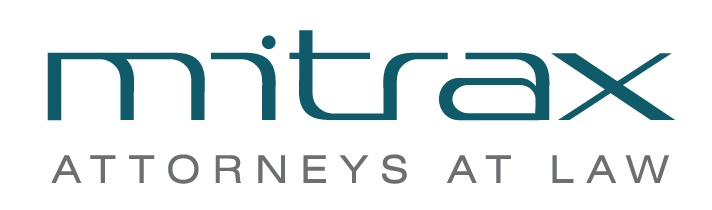 АКТУАЛЬНА СУДОВА ПРАКТИКА ЩОДО СКАСУВАННЯ РІШЕННЯ ПРО ВІДНЕСЕННЯ ПЛАТНИКА ПОДАТКІВ ДО КРИТЕРІЇВ РИЗИКОВОСТІ!
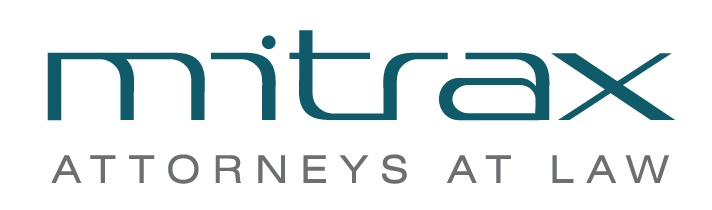 Адреса: вул. Липська, 10
01021, м. Київ, 
Тел.: (097) 311 88 00
E-mail: bodyuk@mitrax.com.ua
www.mitrax.com.ua